Teslis (Trimurti)
Puranalar, aynı zamanda Brahma, Vişnu ve Şiva’dan oluşan Hint teslisinin ortaya çıktığı kutsal metinlerdir. Bu üçlemede
Brahma, tanrının yaratıcı, Vişnu yaşatıcı, Şiva ise yok edici yönünü
temsil eder.
Hindu Teslisi
Brahma - Yaratıcı
Vishnu - Koruyucu
Shiva – Yokedici/cezaladırıcı
Bunlar aynı tanrının üç yüzünü ifade eder
İbadet
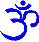 Hindular için ibadet temelde bireysel bir faaliyettir.
Hindu ibadetlerini evde günlük yapılanlar,
 	özel durumlarda icra edilen törenler ve ay takvimine 	göre yılın belli günlerindeki
	periyodik ibadetler olmak üzere çeşitli gruplara 	ayırabiliriz
İbadet
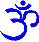 Brahmin (din adamı), 
kşatriya (yönetici)
vaisya (esnaf) sınıflarına
mensup olan Hindular günlük üç vakit ibadet ederler
Puja İbadeti
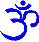 Sabah ibadetinde Hindu, Om söyler, tanrısının ismini zikreder, sabah duasını okur. Sabah banyosunu yapar, saçlarını toplar, puja ibadetini yapar
Puja İbadeti
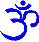 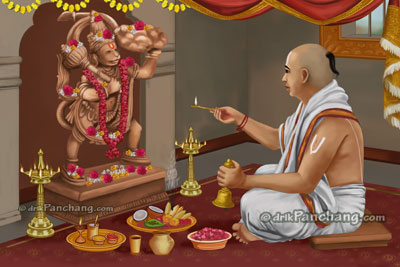 İbadet Hac
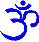 Dinî açıdan önemli merkezleri ziyaret etmek (hac) de Hindular arasında hem yaygın hem de önemli kabul edilen bir uygulamadır. Bu ziyaretler dinî sorumluluğu yerine getirerek sevap kazanmak, nihai kurtuluşu gerçekleştirmek, günahları affettirmek, büyüklerin hayır dualarını almak, öfkeli tanrı veya tanrıçaları teskin etmek, hastalıktan ve şanssızlıktan kurtulmak ya da mal veya toplumsal statü kazanmak gibi gayelerle gerçekleştirilir.
Banaras/Varanasi
Banaras ve Bodh-gaya arzuları gerçekleştirme konusunda diğer yerlerden daha önemlidir.
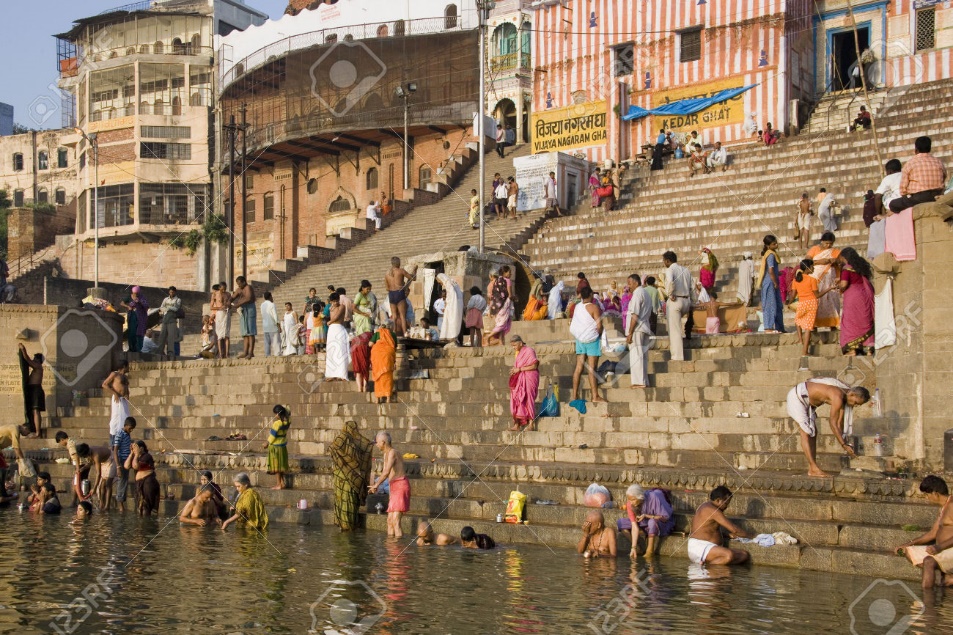 Dini Gelenekler
Dine giriş 
upanayana
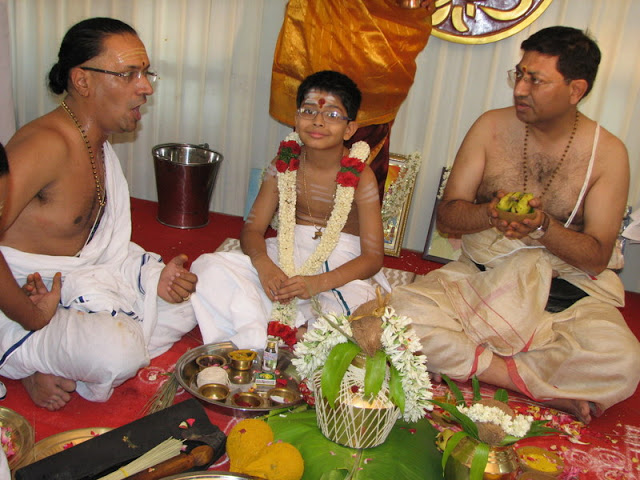 Evlilik
Evlilik töreni de Hinduizm’de dini ve sosyal açıdan son derece önemlidir. Bu nedenle düğünler oldukça teferruatlıdır ve ortalama bir hafta sürer.
Cenaze töreni
Mezhepler
Şivacılık
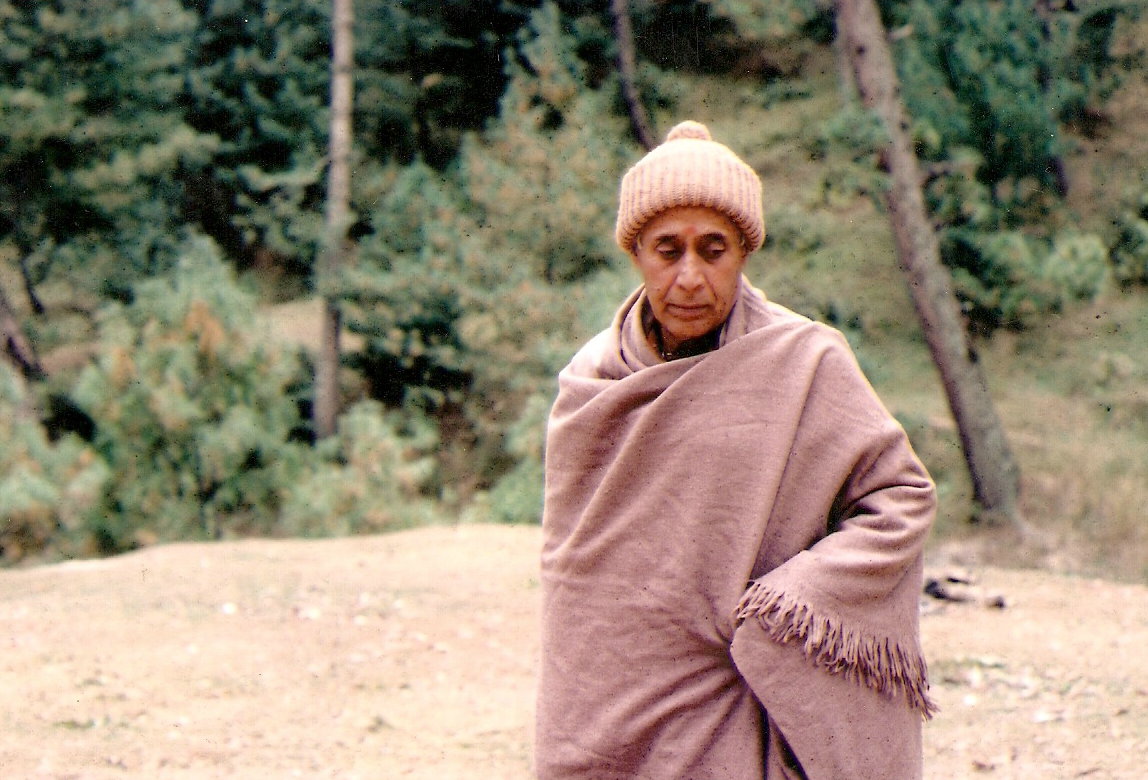 Visnuculuk
Şakti mezhebi
Kutsal İnek!
Hindular tabiatın anası olarak gördükleri ineğe saygı duyarlar
Merhameti, nazikliği sembolize ettiği için önemlidir
Kutsal İnek!
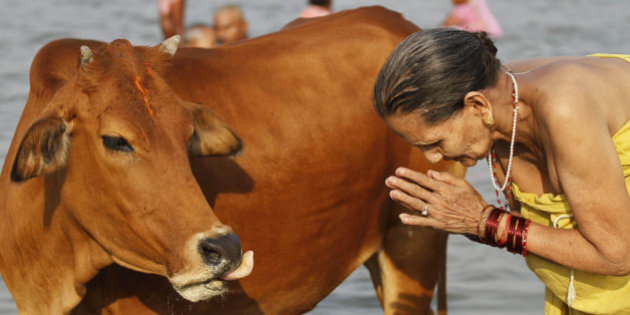 Four Goals of Human Life
Kama – fulfillment of desires
Artha – accumulation of wealth
Dharma – performance of social and religious duties
Moksha – freedom from want
Four Paths to Moksha
Karma Yoga – Ameli yoga
Bhakti Yoga – Sevgi/adanma Yogası
Jnana Yoga – Bilgi Yogası
Raja Yoga – Vazgeçme Yogası
The Caste System
There are four classes of Hindu society
Kshatriyas
MOTIVATED BY POWER
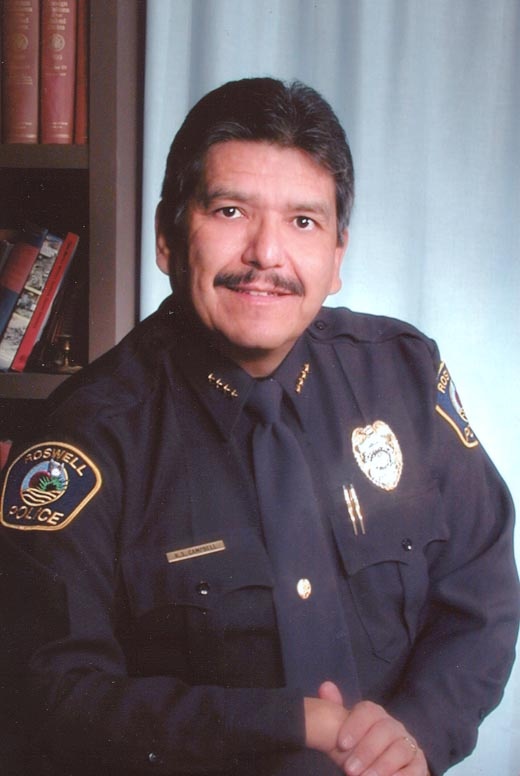 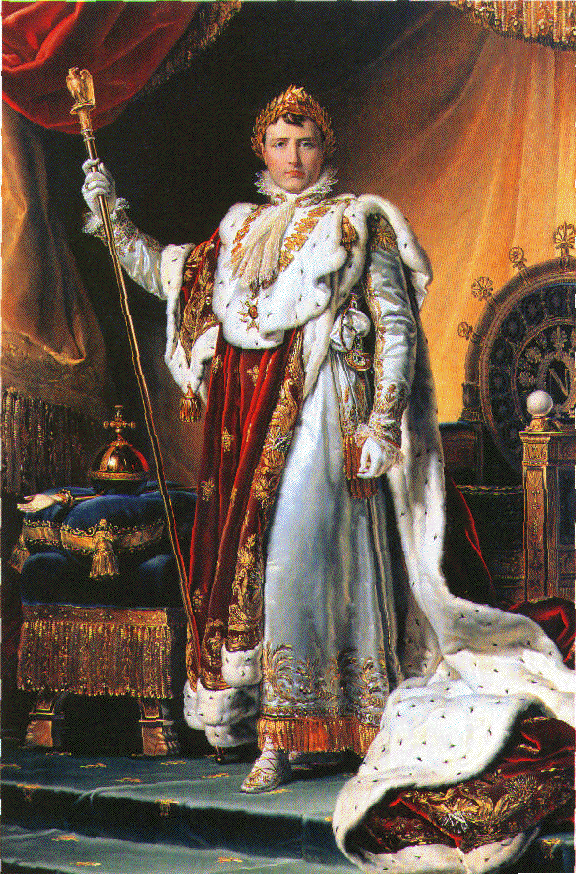 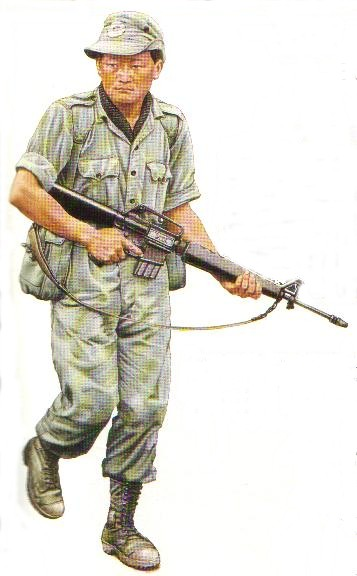 Vaishyas
MOTIVATED BY MATERIAL OBJECTS
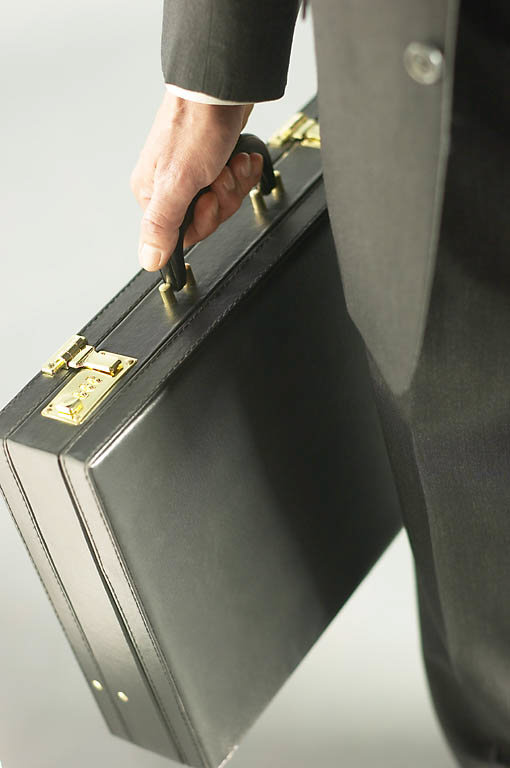 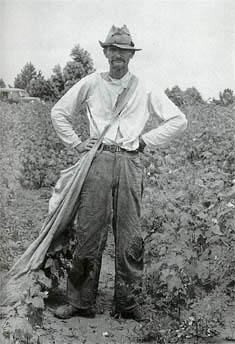 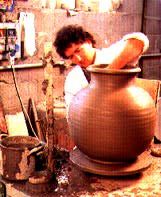 Brahmins
MOTIVATED BY KNOWLEDGE
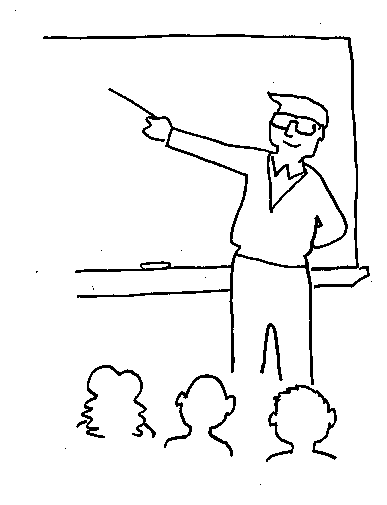 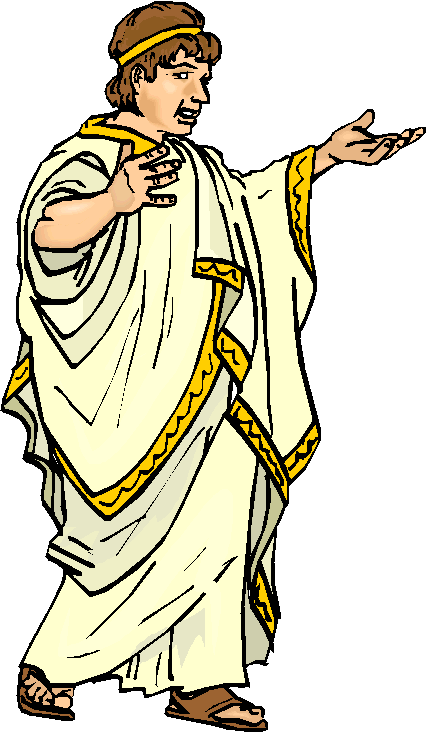 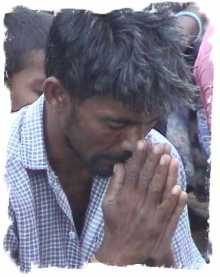 Shudras
UNMOTIVATED PEOPLE
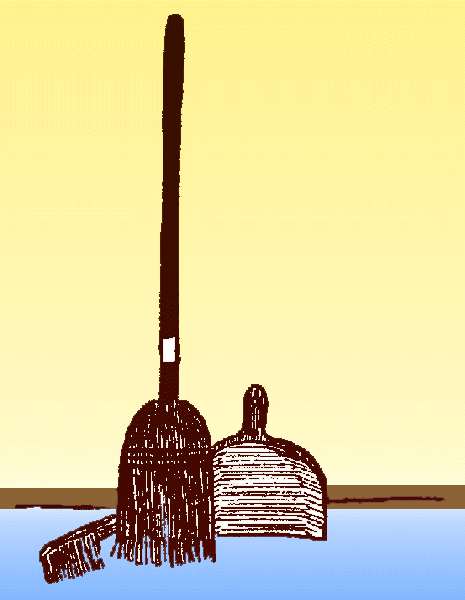